«Развитие функциональной грамотности на уроках английского языка в начальной школе»
Функциональная грамотность – это способность человека вступать в отношения с внешней средой и максимально быстро адаптироваться и функционировать в ней.
Основная цель обучения иностранному языку -  формирование навыков свободного общения и практического применения.
Основные задачи учителя 
 стимулировать речемыслительную активность обучающихся
 создавать ситуативность обучения, другими словами смоделировать такую учебную ситуацию, которая спровоцирует обучающихся на спонтанную речь.
Содержание функциональной грамотности, формируемой в рамках урока по английскому языку включает:
 овладение грамотной устной и письменной речью; 
 способность к диалогу в стандартной жизненной ситуации; 
 умение самостоятельно формулировать проблему.
Основные направления формирования функциональной грамотности:
читательская 
естественнонаучная
математическая
финансовая
креативное мышление
Особенности заданий для оценки функциональной грамотности:
задача, поставленная вне предметной области и решаемая с помощью предметных знаний;
контекст заданий близок к проблемным ситуациям, возникающим в повседневной жизни;
ситуация требует осознанного выбора модели поведения;
вопросы изложены простым и ясным языком;
используются иллюстрации, таблицы, схемы, диаграммы.
Виды речевой деятельности на уроках иностранного языка: 
 аудирование
 чтение
 говорение 
 письмо
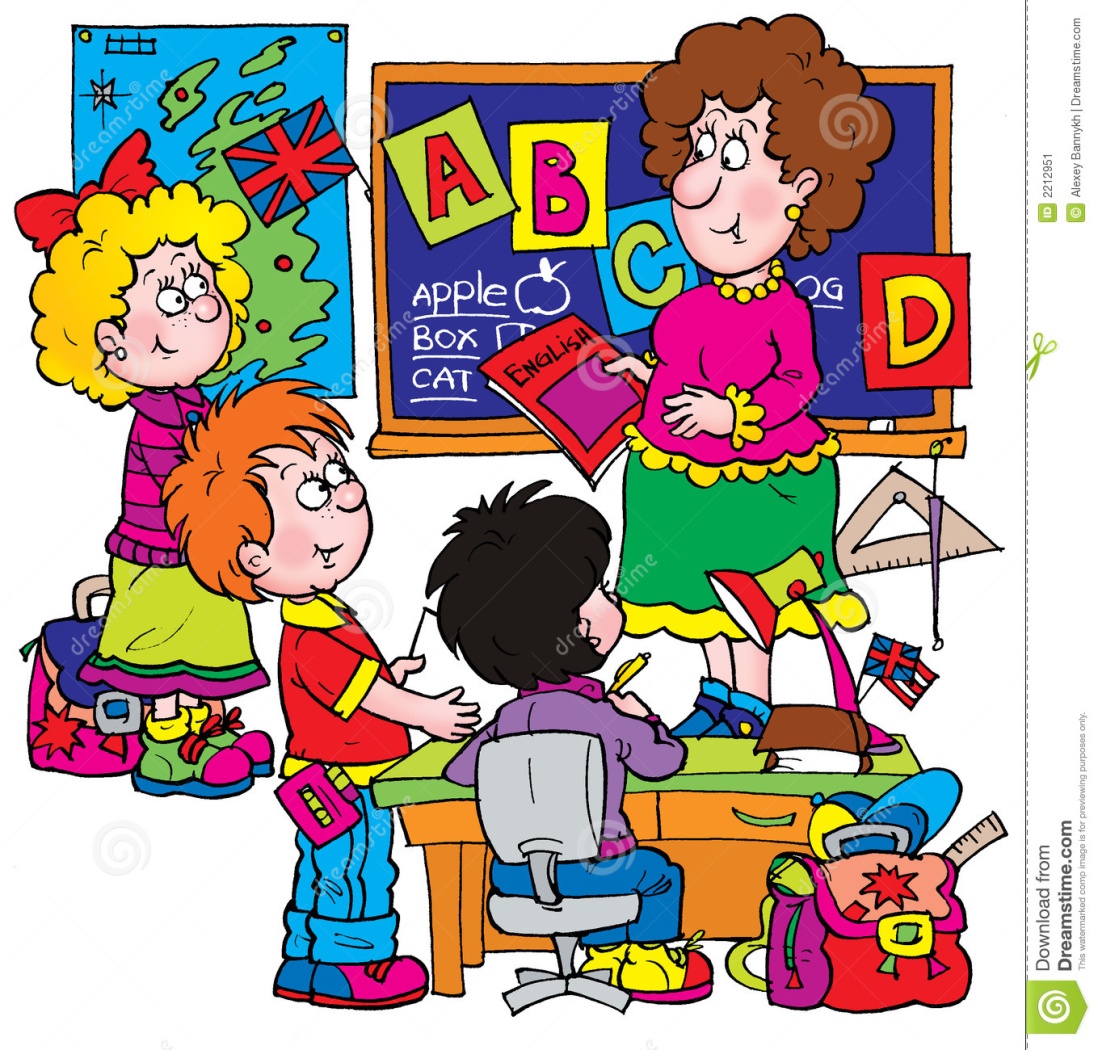 Читательская грамотность – это способность человека  понимать и использовать письменные тексты, размышлять о них и заниматься чтением для того, чтобы достигать своих целей, расширять свои знания и возможности, участвовать в социальной жизни.
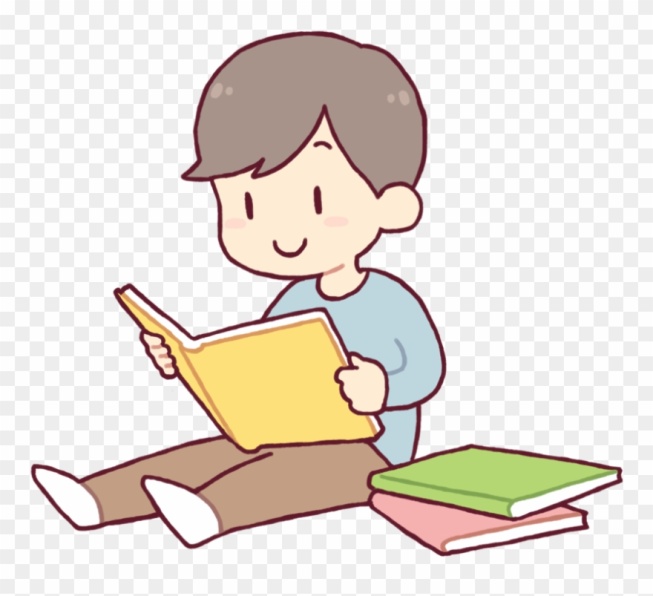 Оценка читательской грамотности:
находить и извлекать информацию
интегрировать и интерпретировать информацию
осмысливать и оценивать содержание и форму текста
использовать информацию из текста
Формирование функциональной грамотности на уроках английского языка
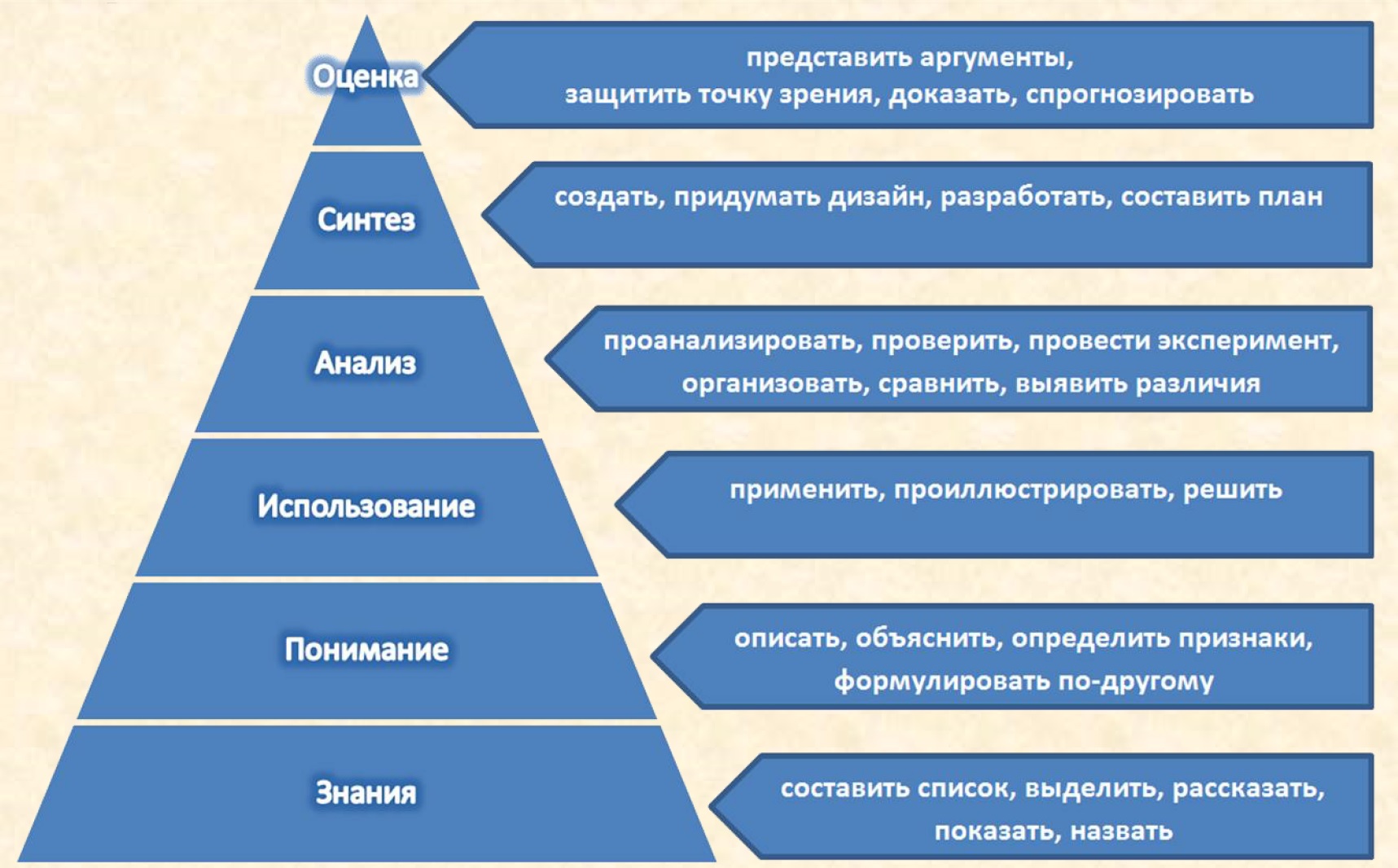 Требования к сплошным текстам: 	
 текст должен быть  интересен;
 текст должен содержать неизвестную, но актуальную информацию;
 уровень трудности текста должен соответствовать возрасту;
 объем текста не должен превышать норму;
 текст должен развивать кругозор; 
 текст не должен быть перегружен цифрами, датами, терминами;
 иллюстрации должны  не отвлекать, а помогать разобраться в содержании текста;
 текст должен быть структурирован;
 в тексте не должно быть ошибок;
 содержание текста должно опираться на жизненный опыт ребенка.
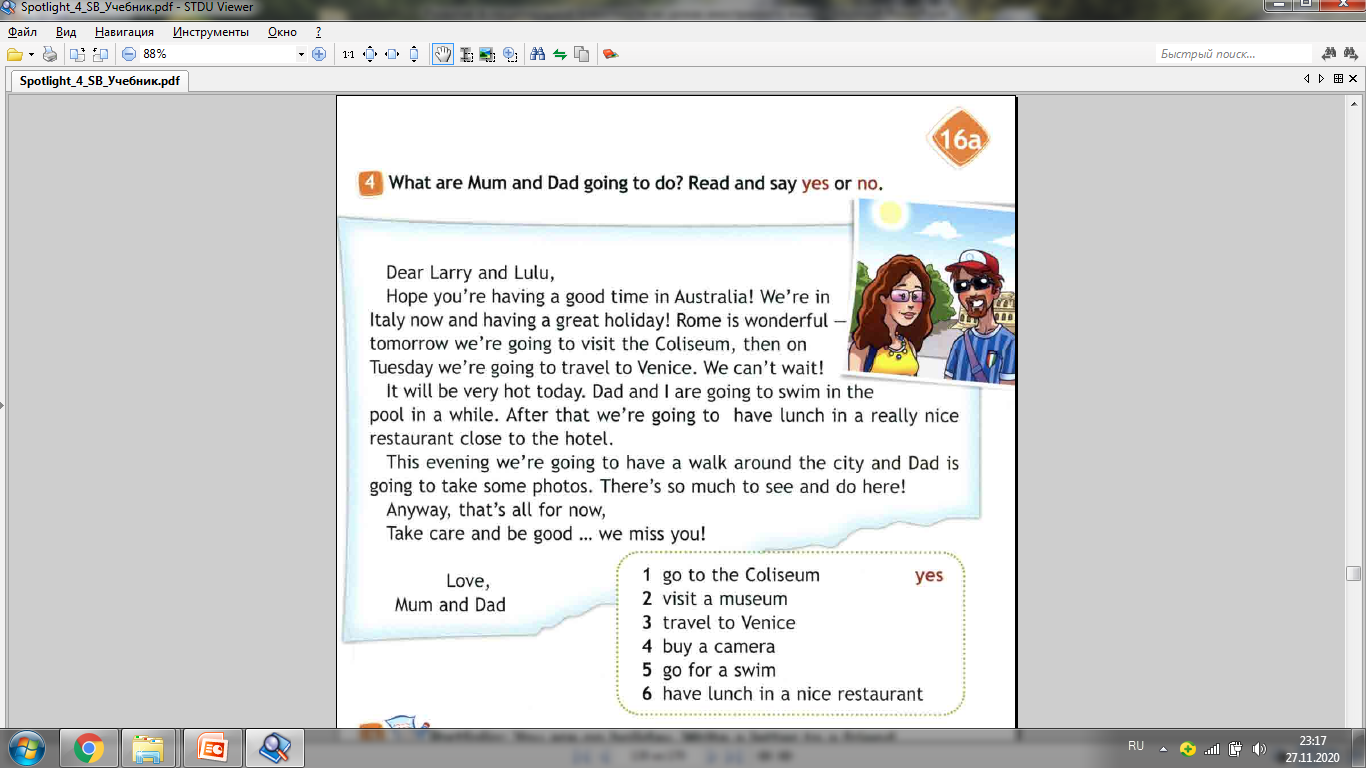 Уровень  - Знания
Цель задания: поиск и извлечение информации
Уровень - Понимания
Цель задания: поиск и извлечение информации
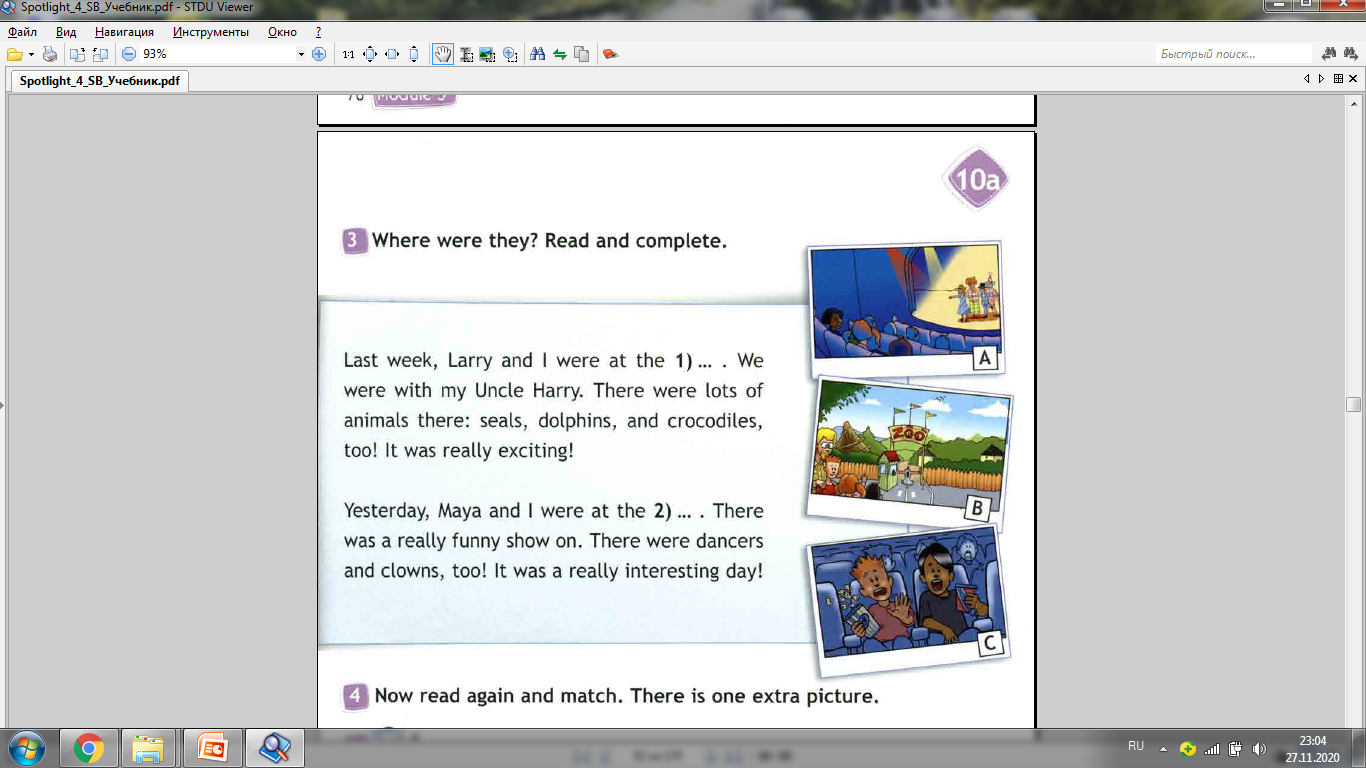 Цель задания: обобщение и интерпретация. Определить последовательность событий в повествовании.
Математическая грамотность – это способность человека мыслить математически, формулировать, применять и интерпретировать математику для решения задач в разнообразных практических контекстах.
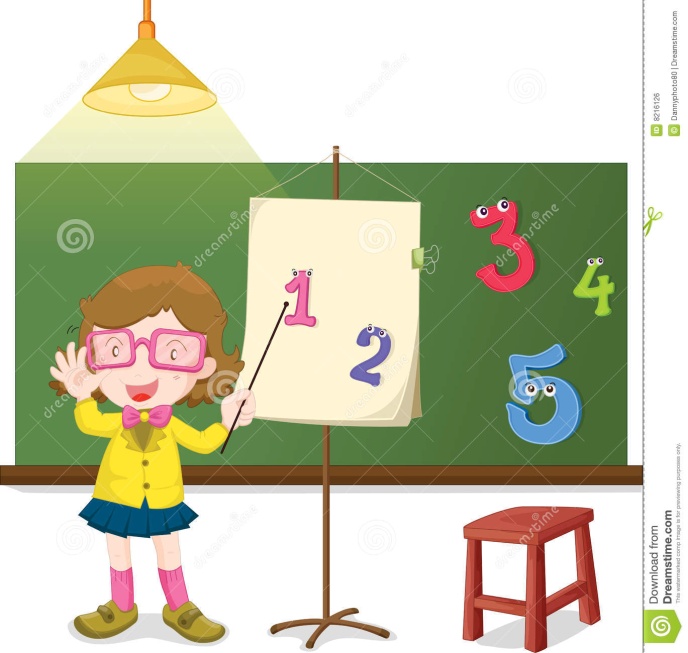 Финансовая грамотность – это умение зарабатывать и управлять деньгами.
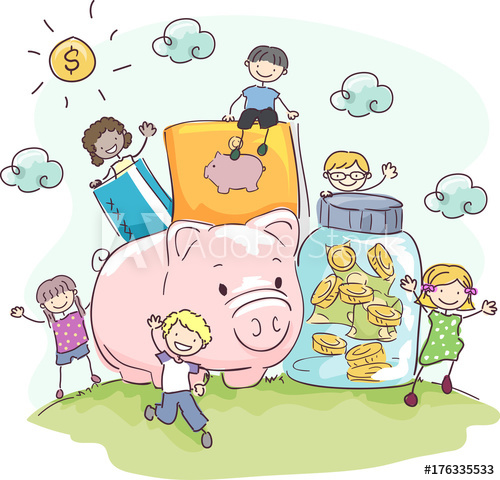 На уроке дети узнают, как называется денежная единица Британии и как она выглядит.
Естественнонаучная грамотность - это способность человека занимать активную гражданскую позицию по общественно значимым вопросам, связанным с естественными науками, и его готовность интересоваться естественнонаучными идеями (определение используемое в PISA)
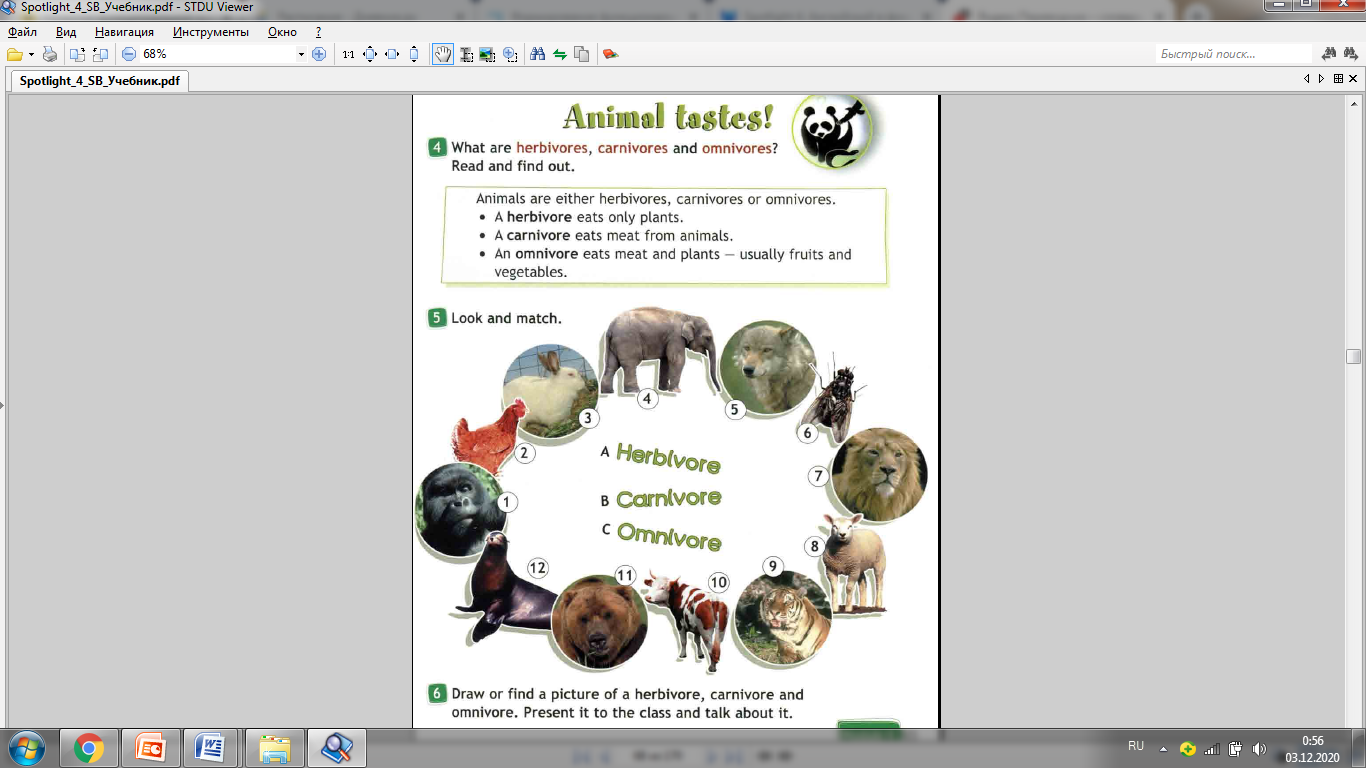 Креативное мышление - мышление, связанное с созданием или открытием чего-то нового.
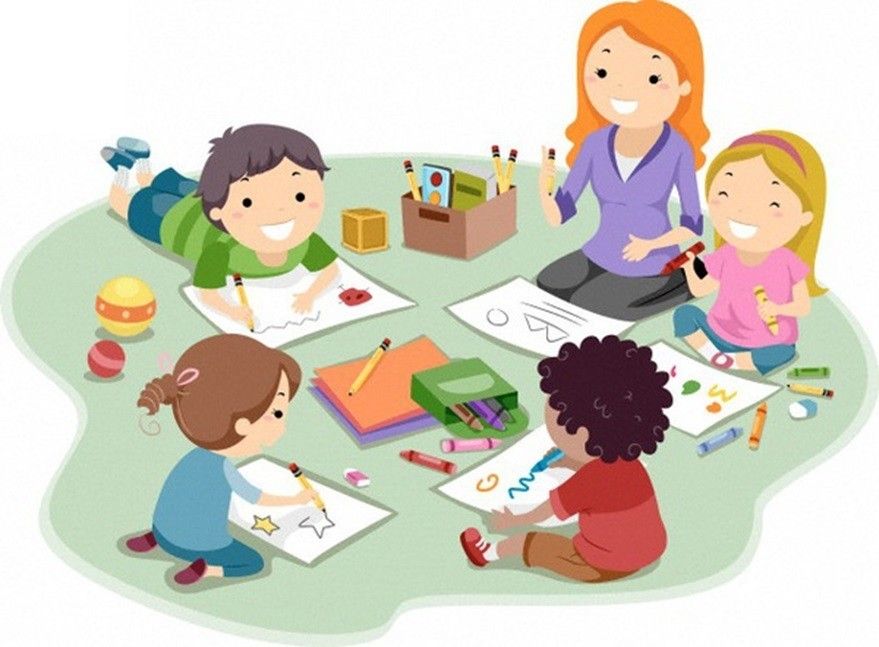 Уровень  - Синтез
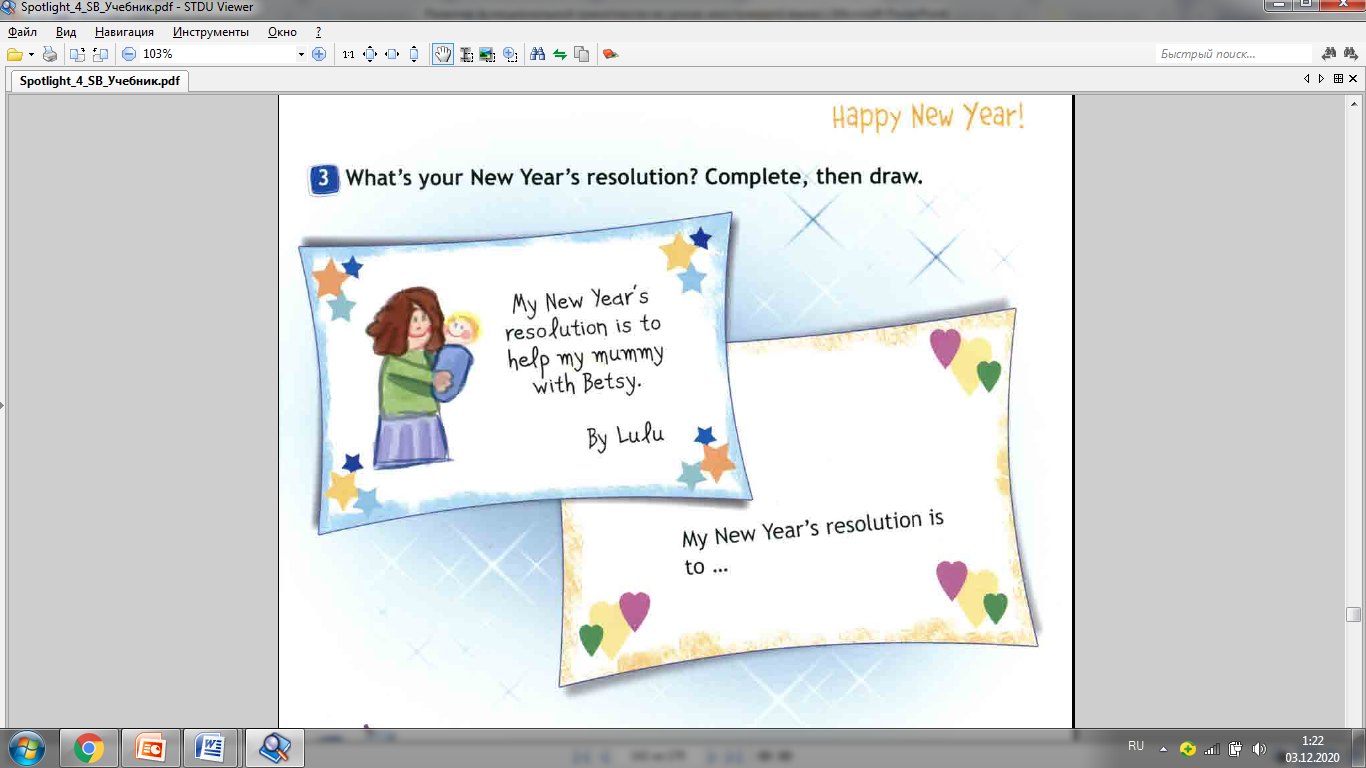 Цель задания формирование навыков обобщения, соединения идей для создания чего-то нового
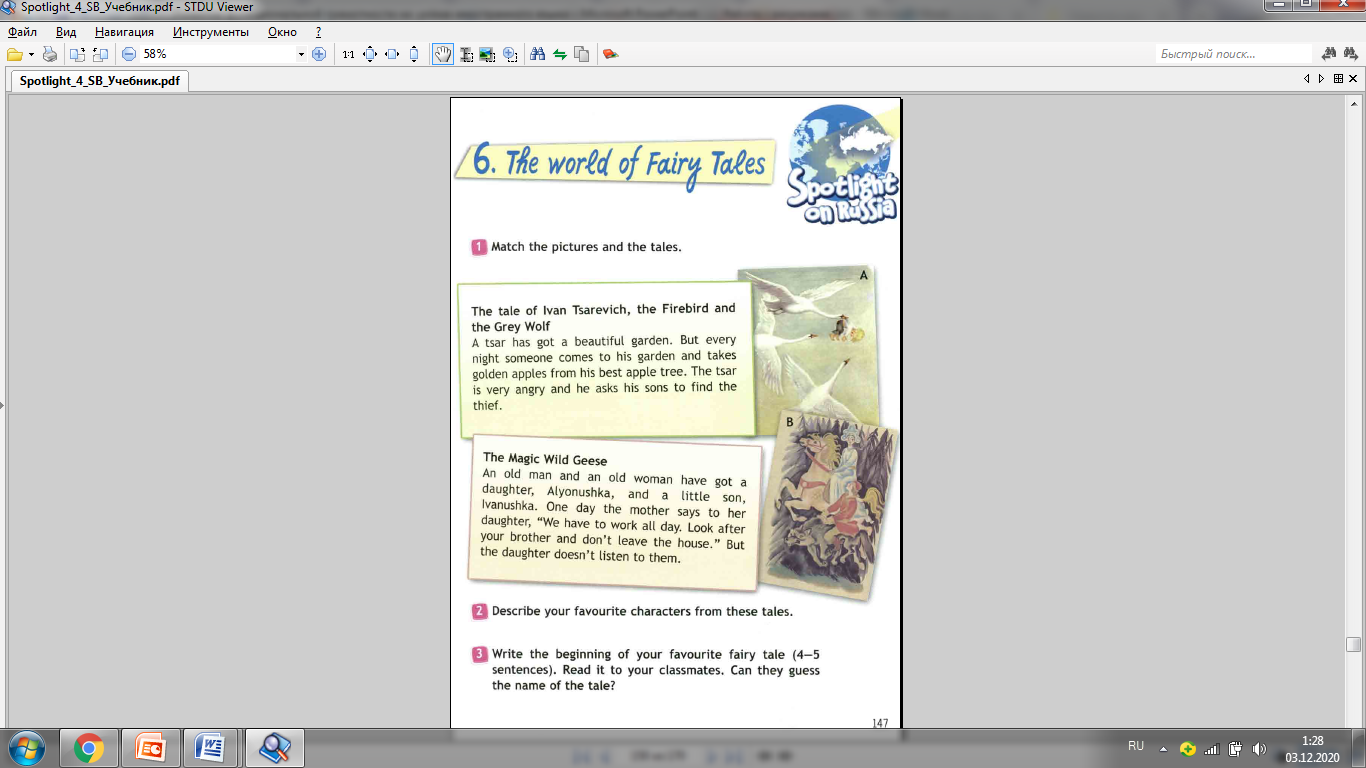 Глобальная компетентность – это многогранная цель обучения на протяжении всей жизни.
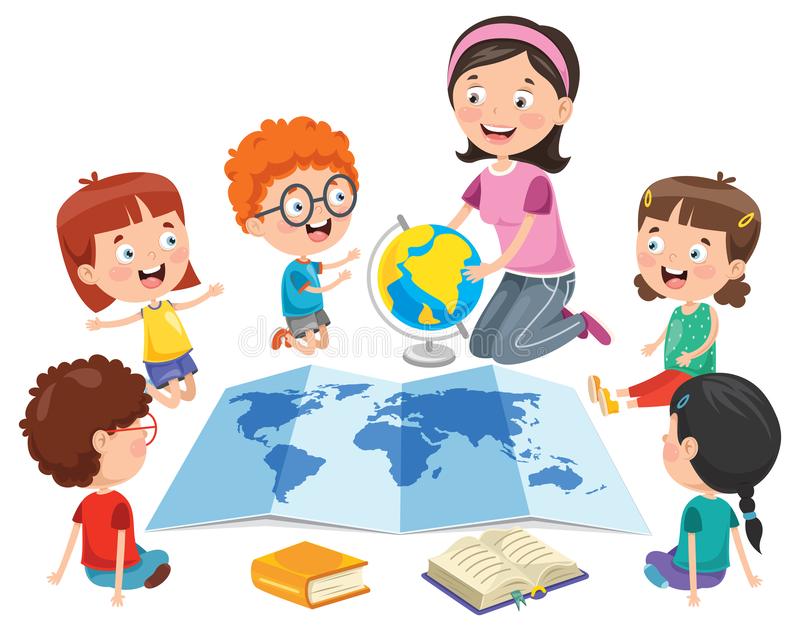 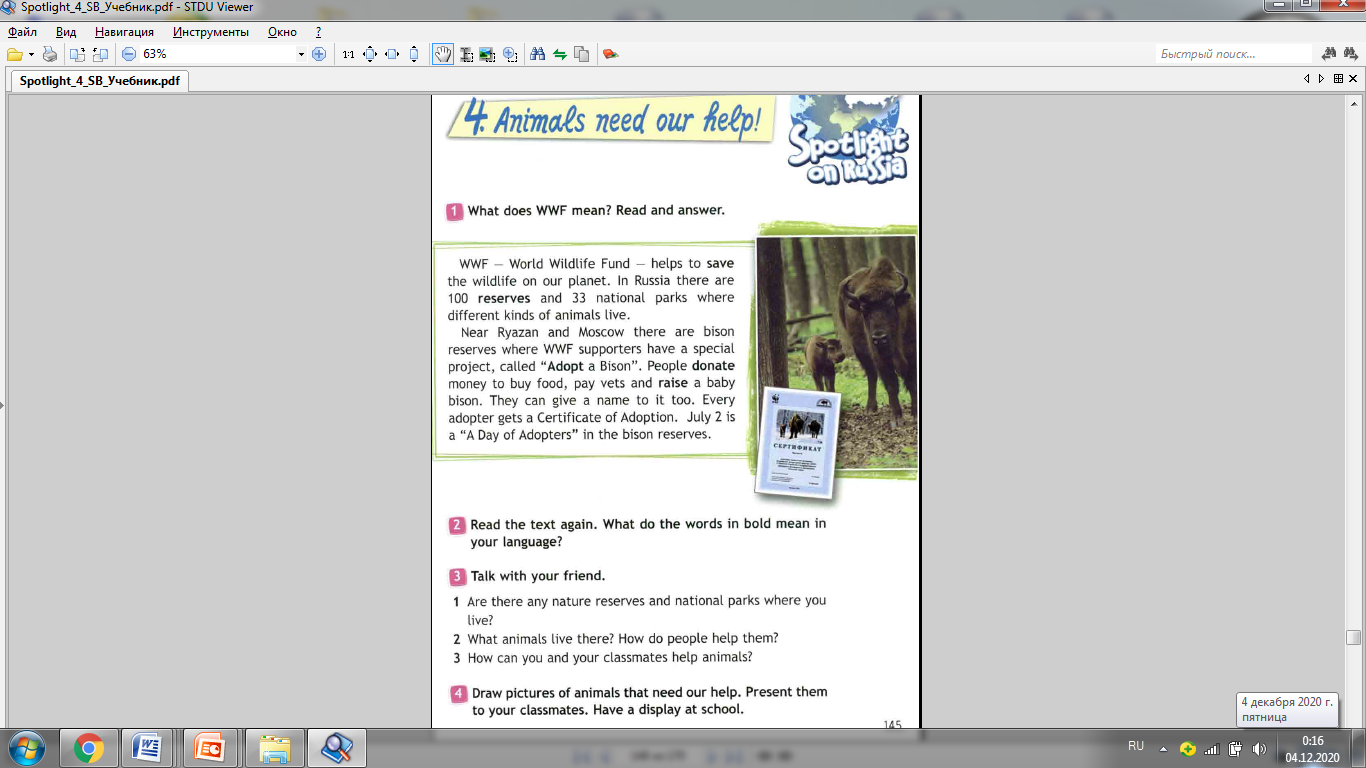 Уровень  - Оценка
Цель задания: формирование навыков мышления, помогающих   делать суждения относительно ценности полученной информации
Спасибо
за внимание!